Pecha Kucha

T3 y T4




Clásicos Modernos y Contemporáneos


Grupo F Roma
1
Tipologías Urbanas Frank Lloyd Wright
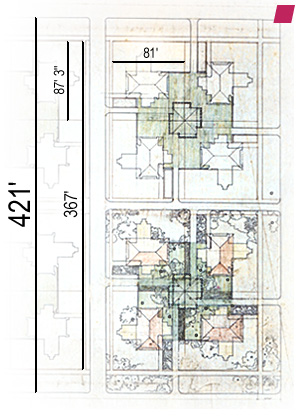 Bloque Cuádruple
City Residential
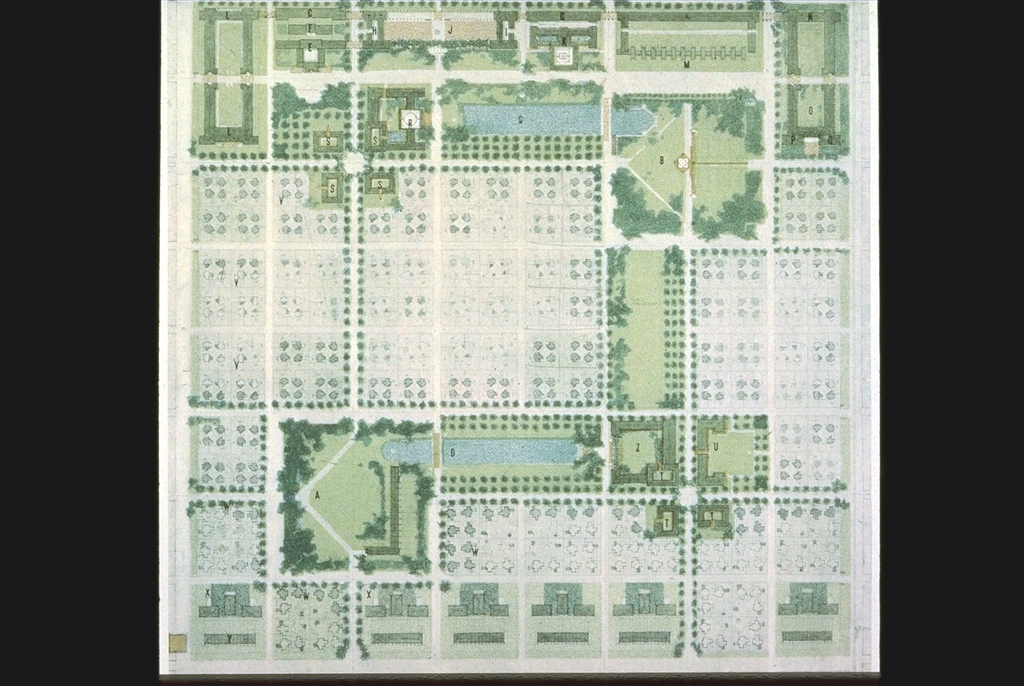 Radburn
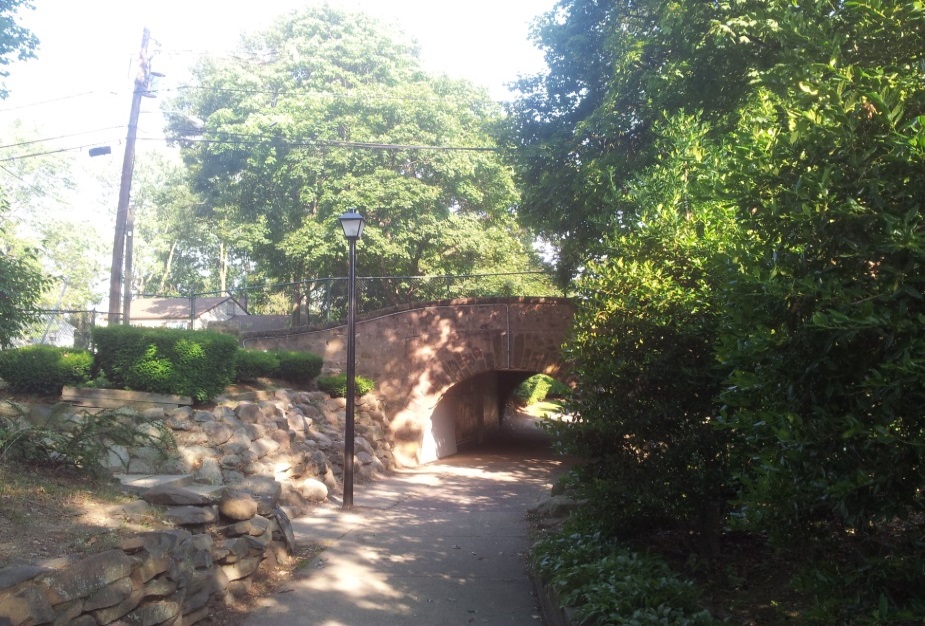 2
Usonia I
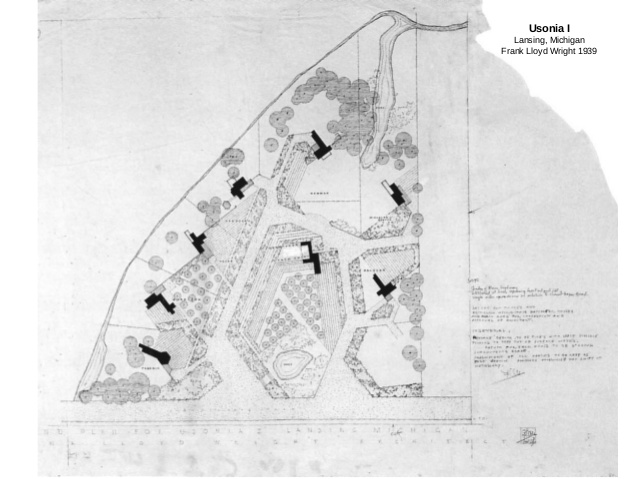 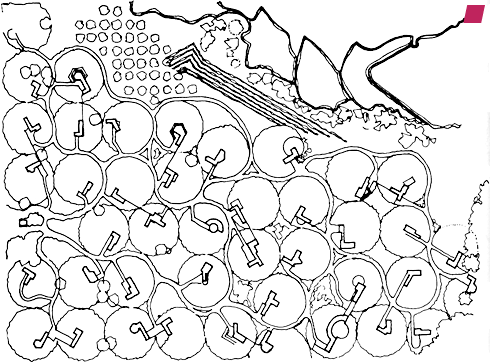 Tipología Usonia II, Villa Parkwyn, Gallesburg
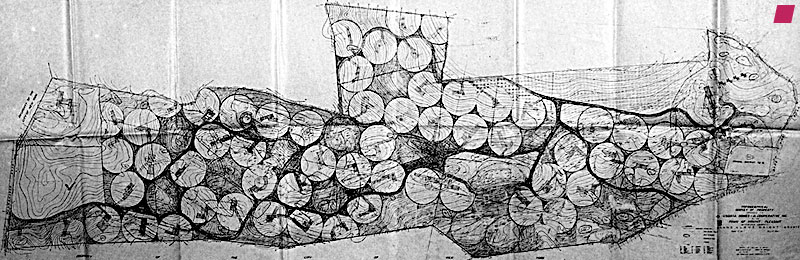 3
Siedlung Alemanas
Römerstradt
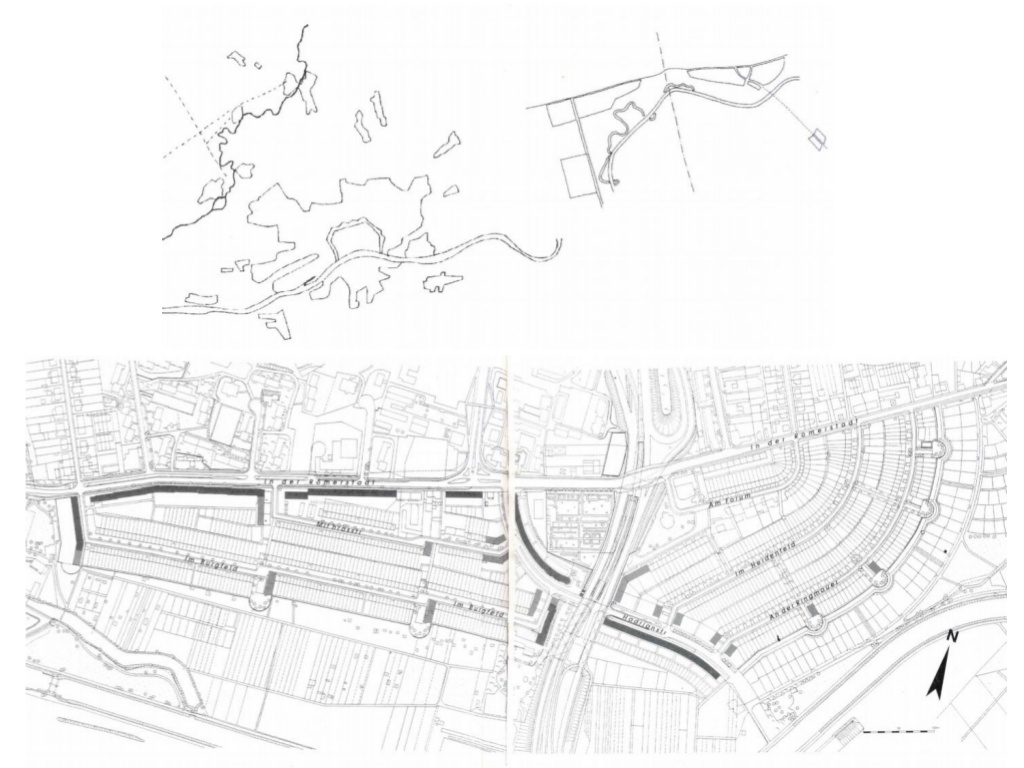 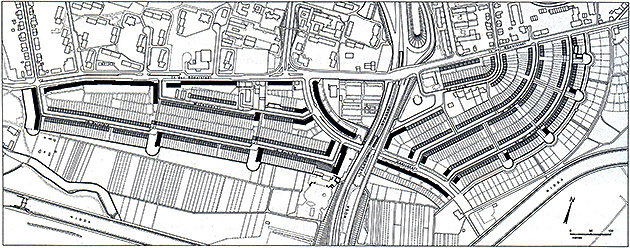 Dulsberg
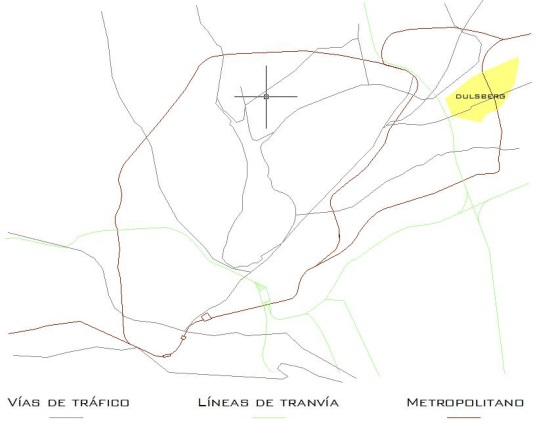 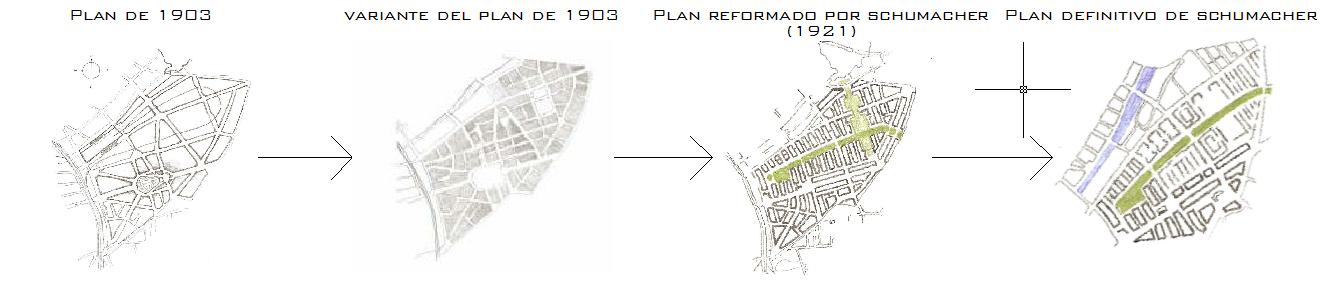 4
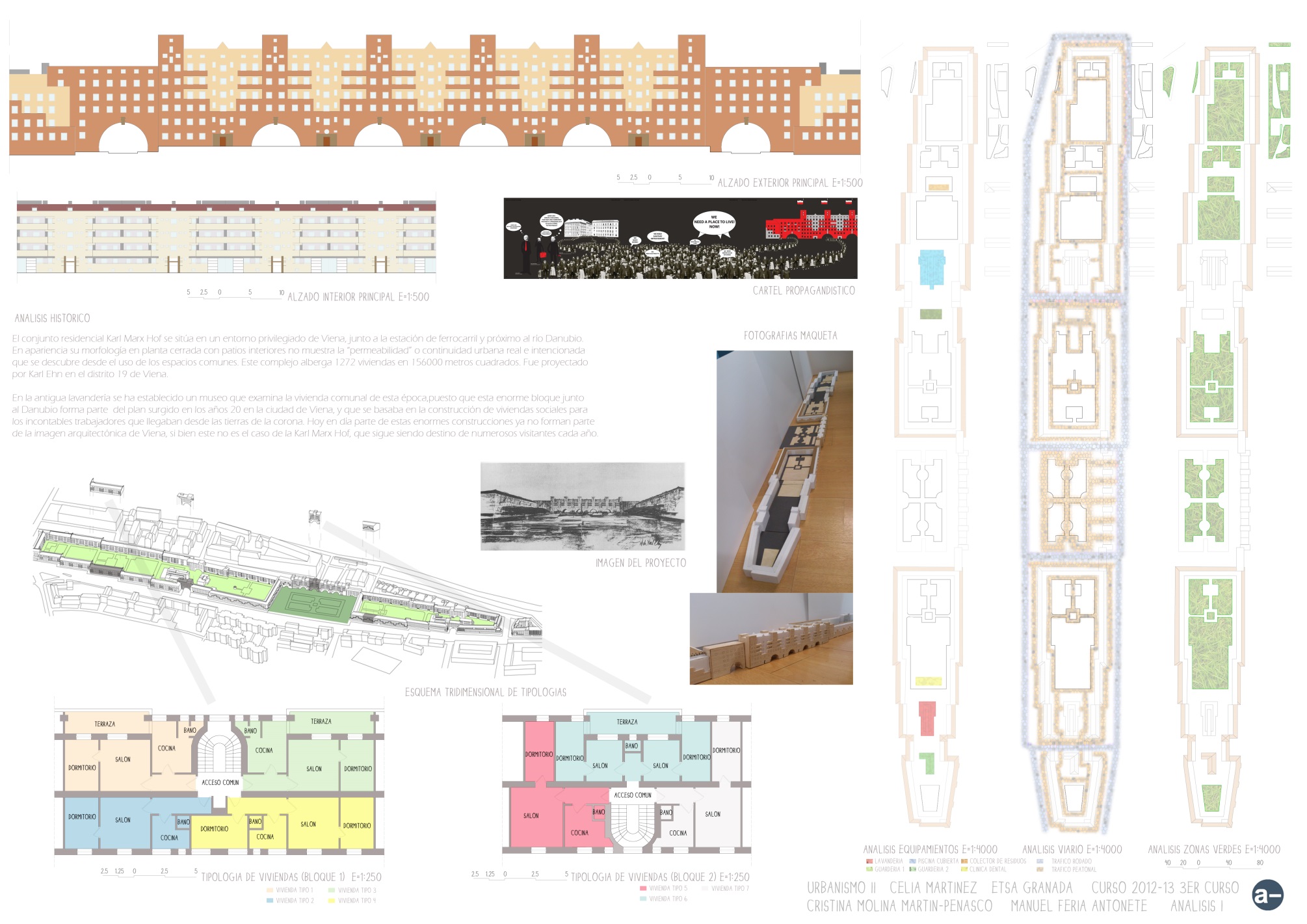 Karl Marx Hof
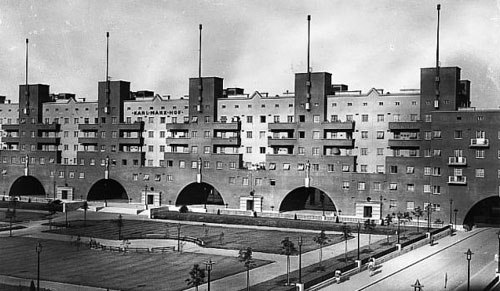 Siemensstadt
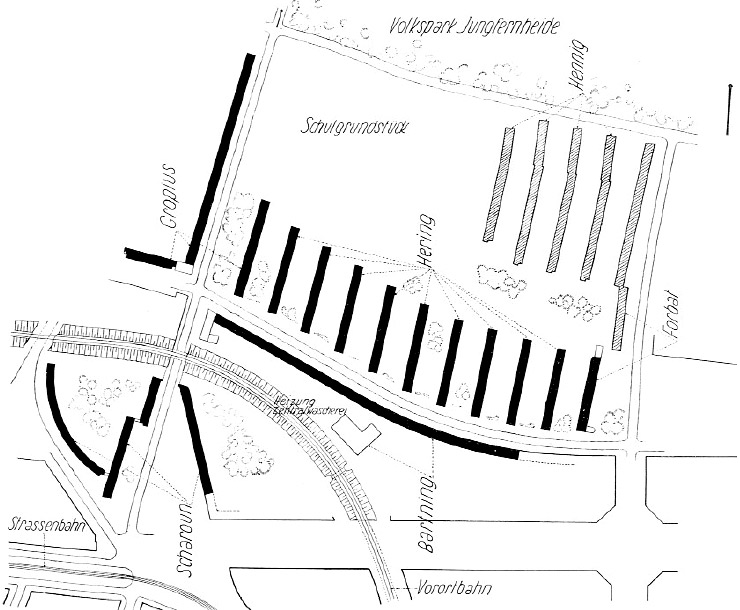 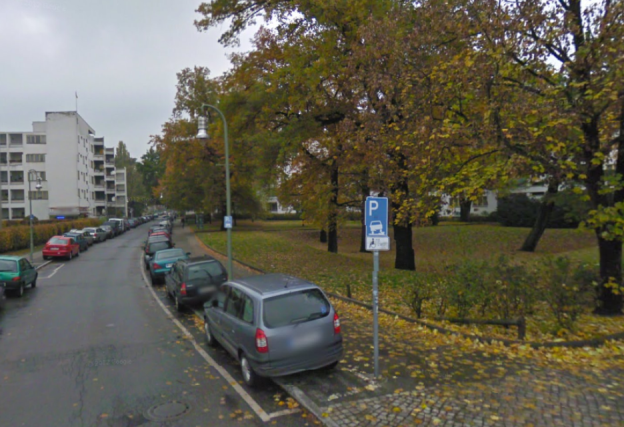 5
Relación con Exterior
Kaiser Karl                                                                           Niederrad
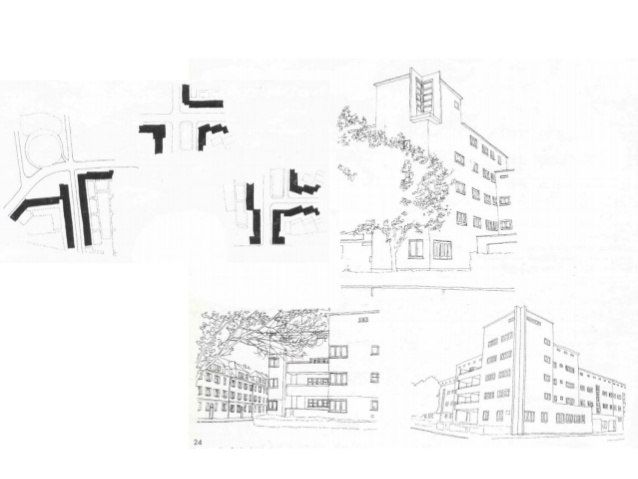 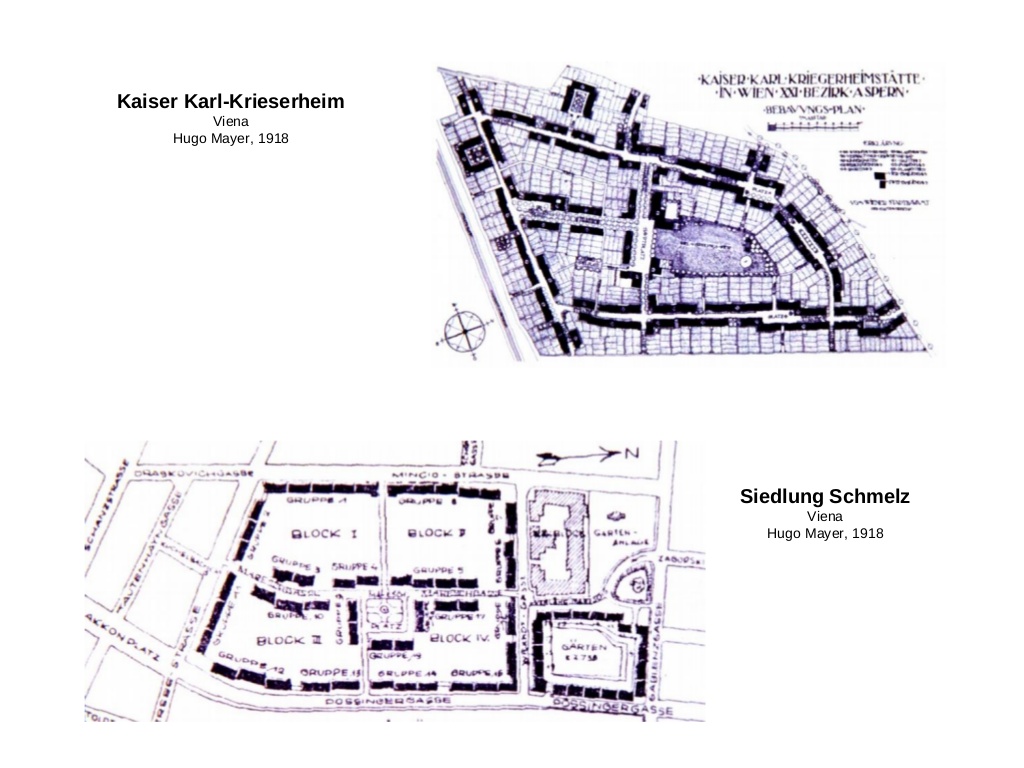 Winarskyhof
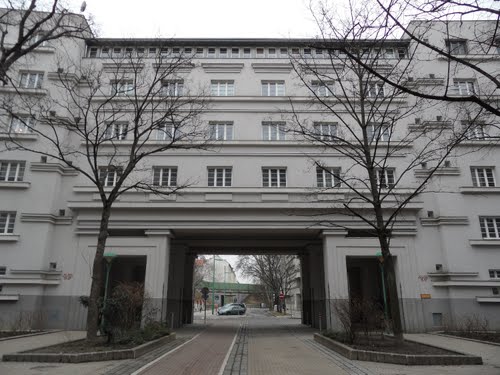 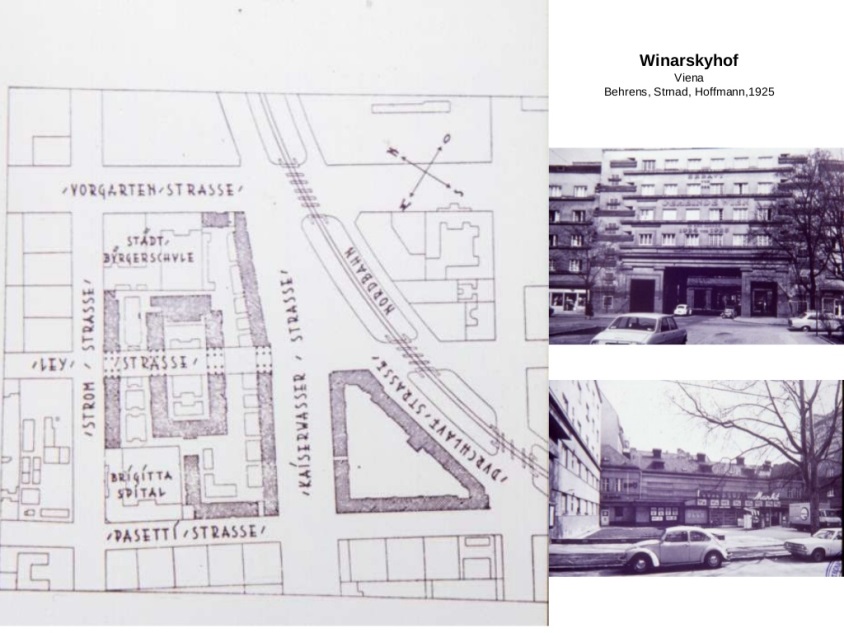 6
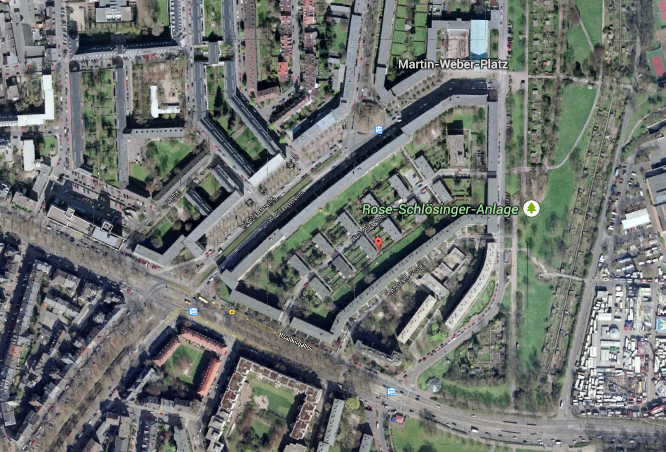 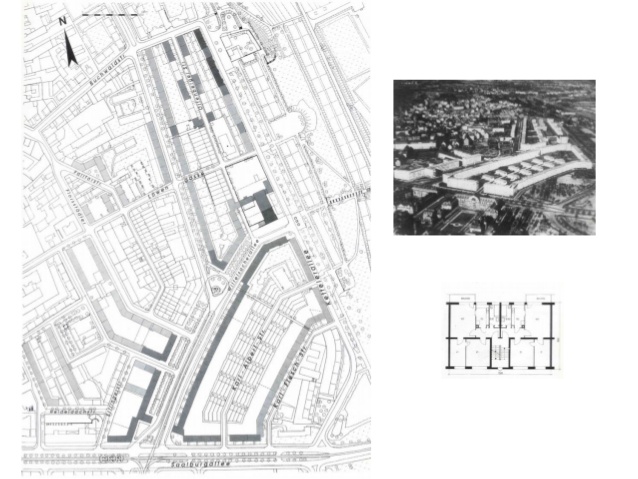 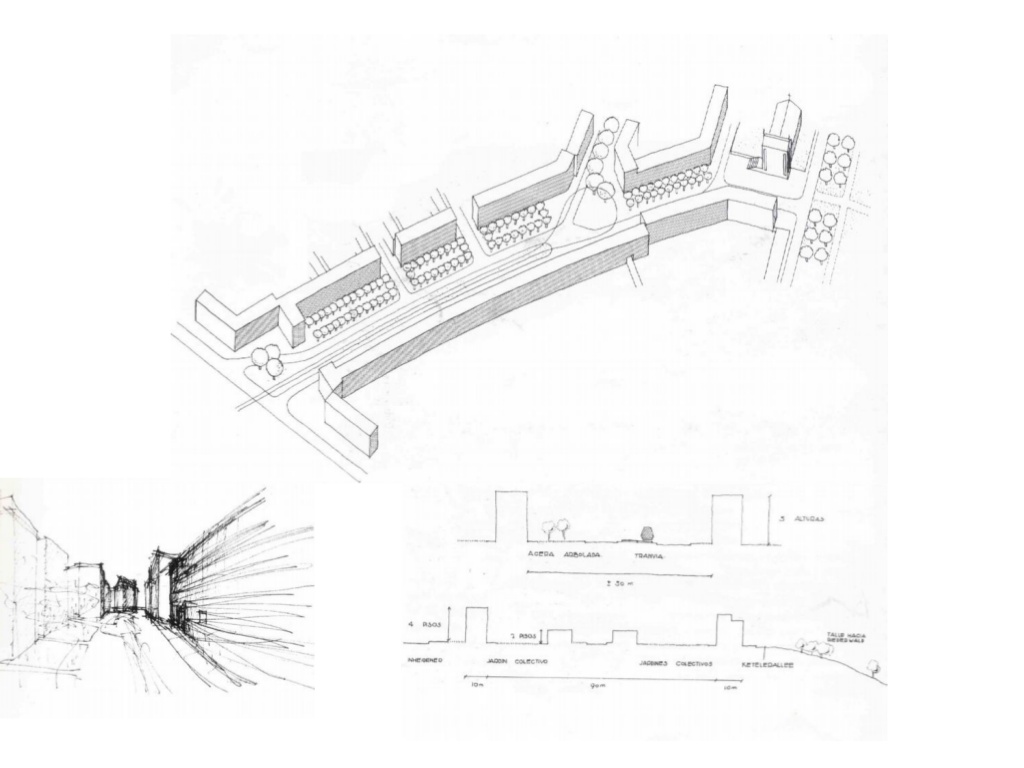 7
Alexanderpodler
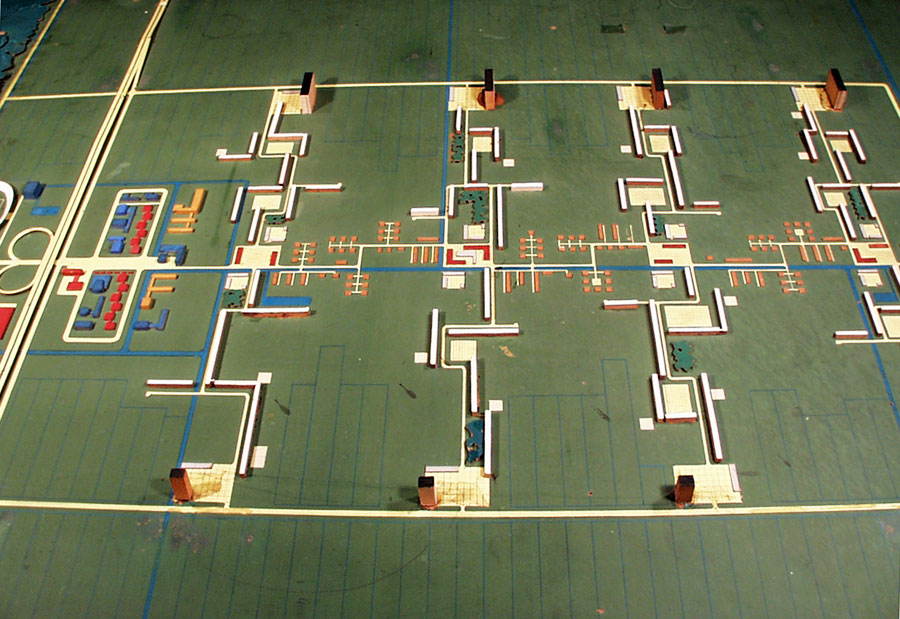 Pampus
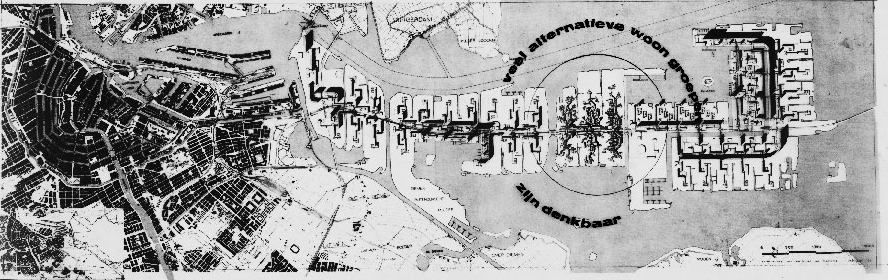 Bahía de Tokio
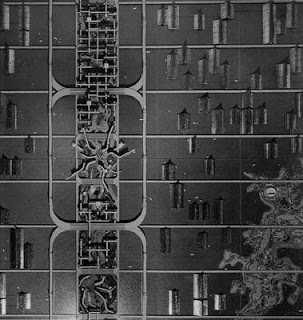 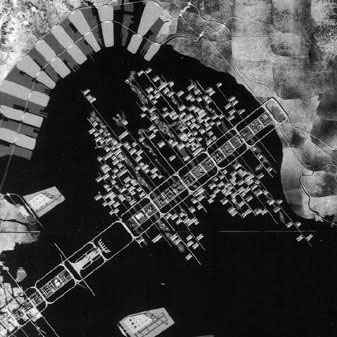 8
Forte Quezzi
Plan Obus
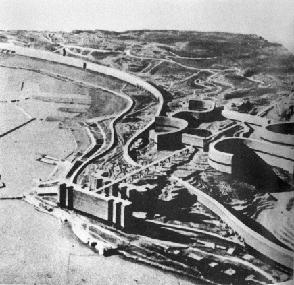 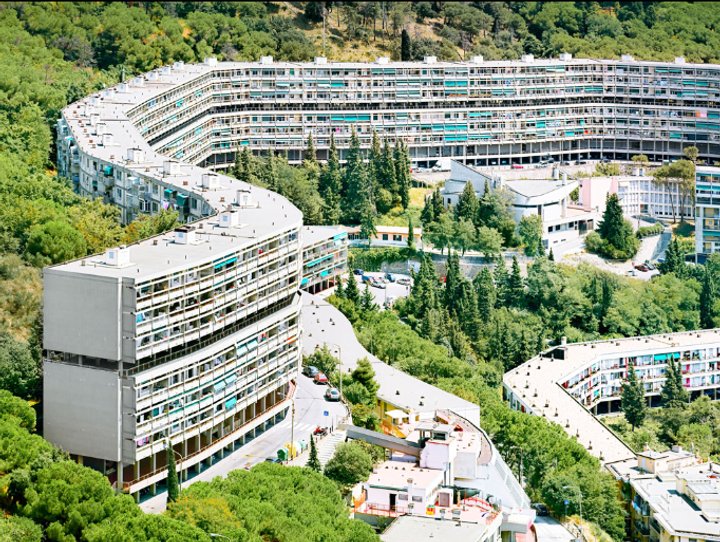 Robin Hood Gardens
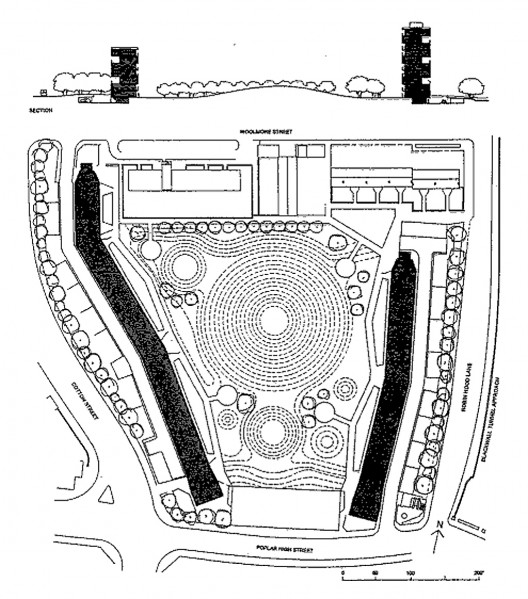 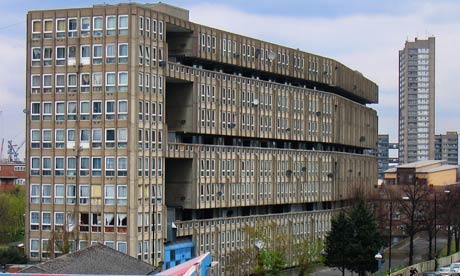 9
Hoorn Quadrant
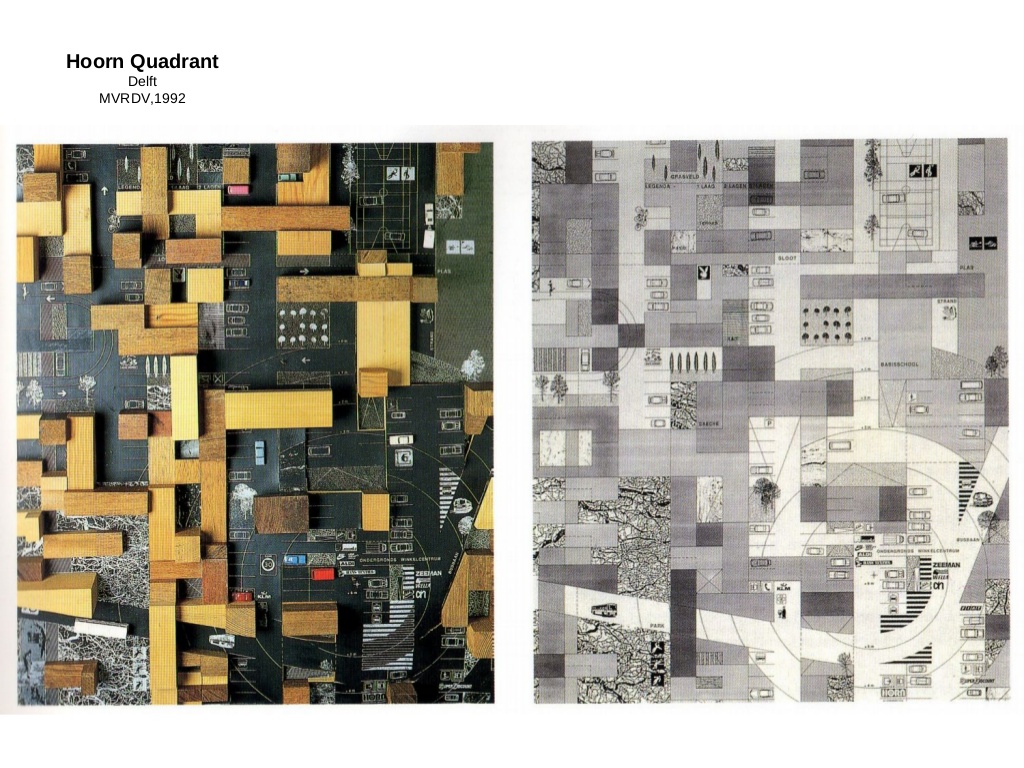 10
Tipologías de Manzanas
Tusschendijken
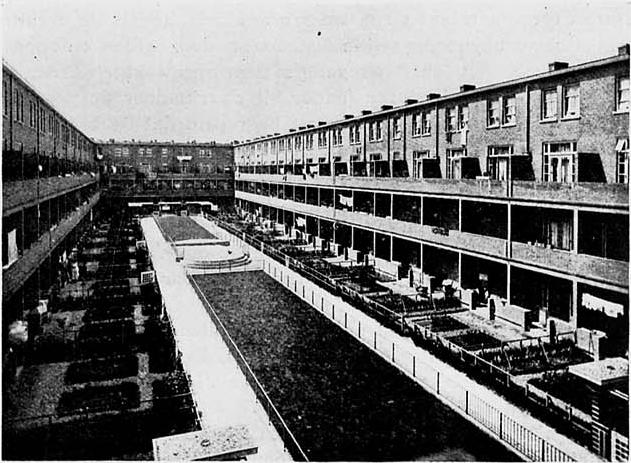 Spangen
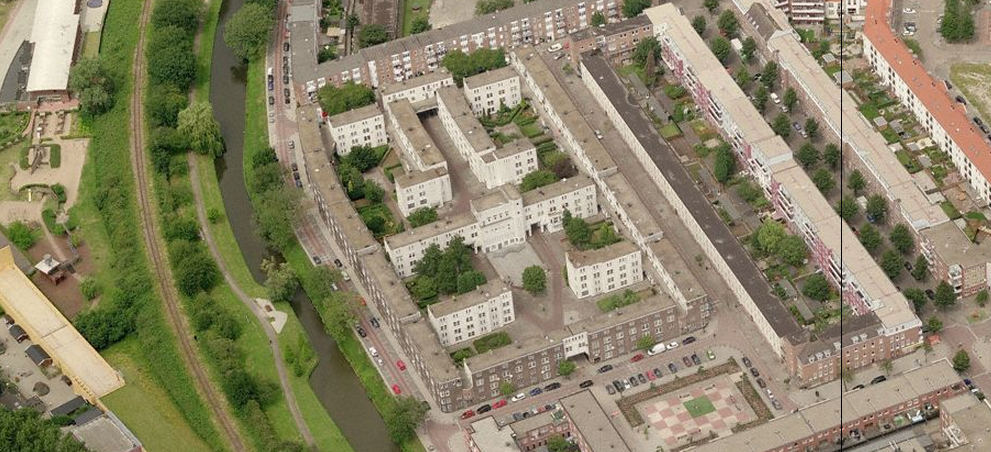 Casa Bloc
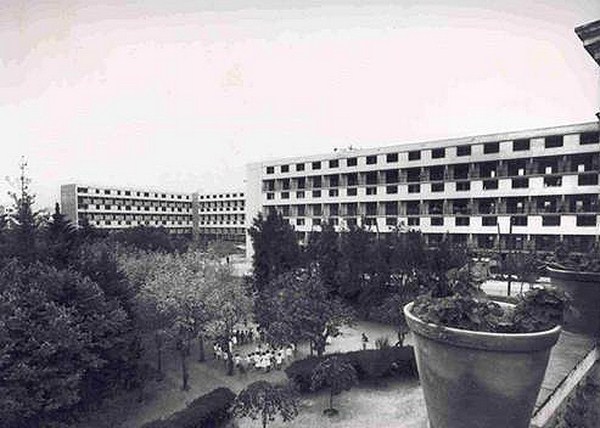 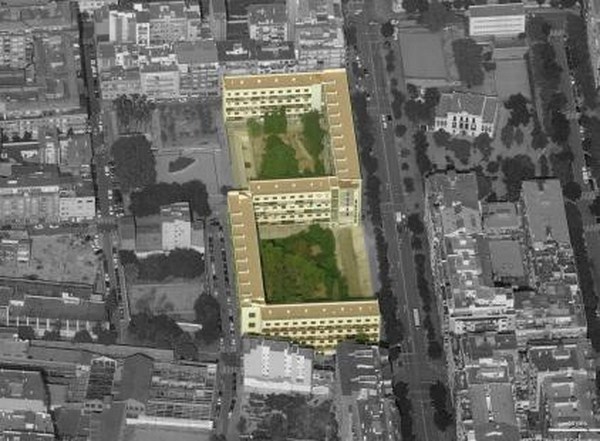 11
Rauchstrassen
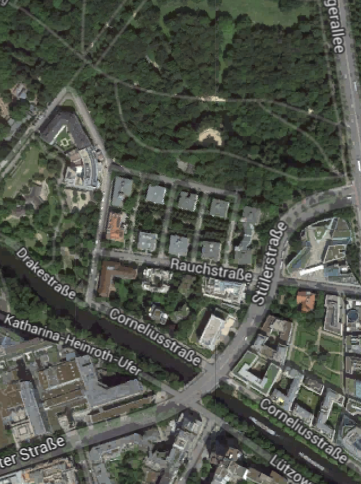 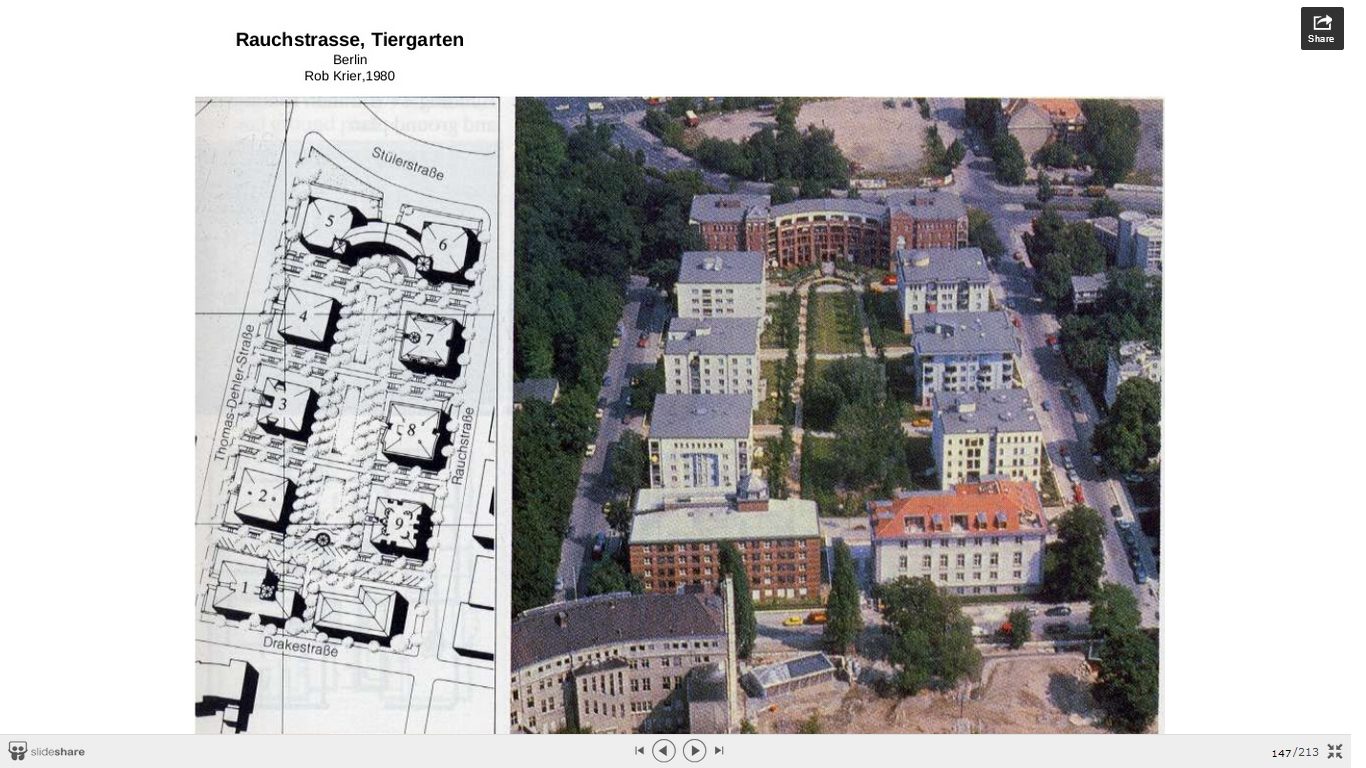 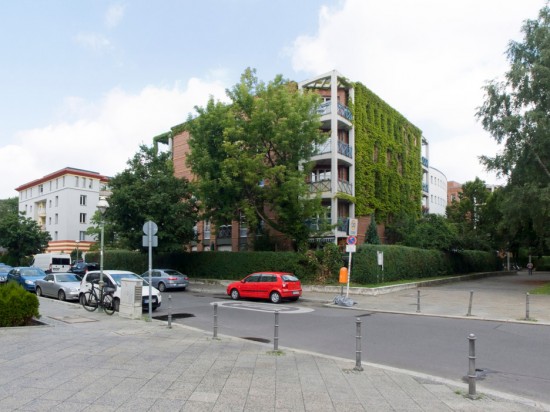 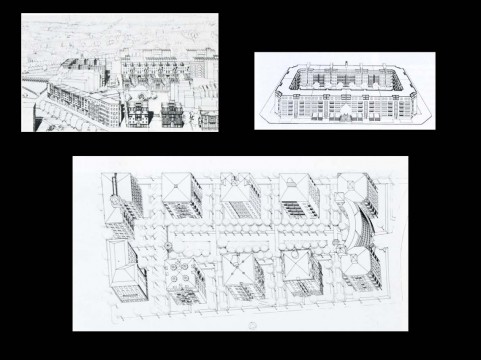 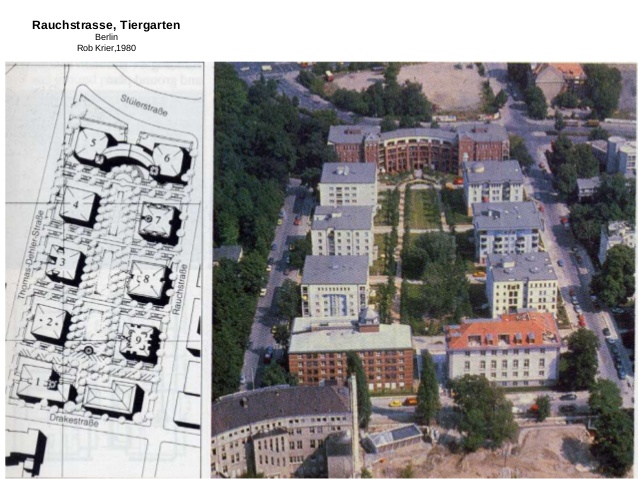 12
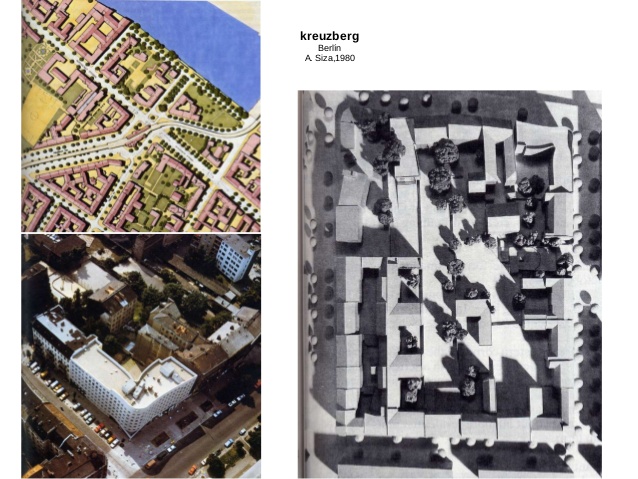 Kreuzberg
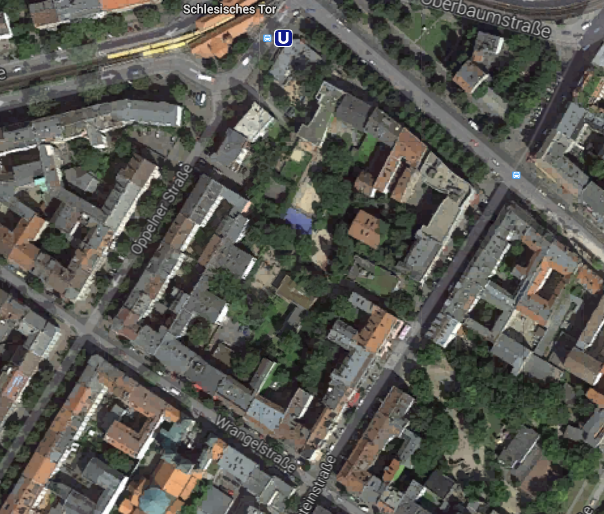 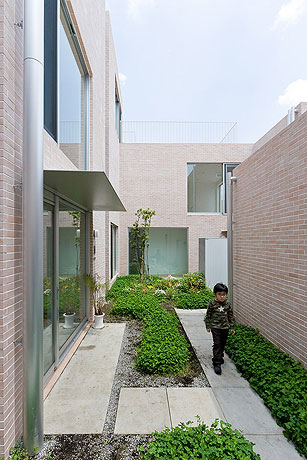 Viviendas Seijo
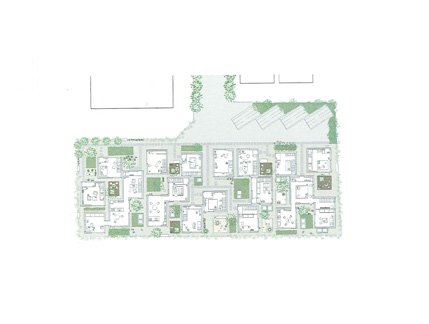 13
Fin


Grupo F Roma
14